Churches Of The Past:
Ephesus
Jerusalem, Antioch, Philippi, Thessalonica, Corinth, & Ephesus
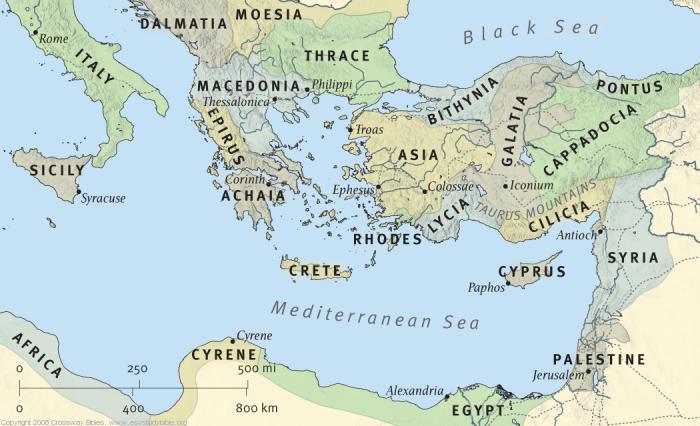 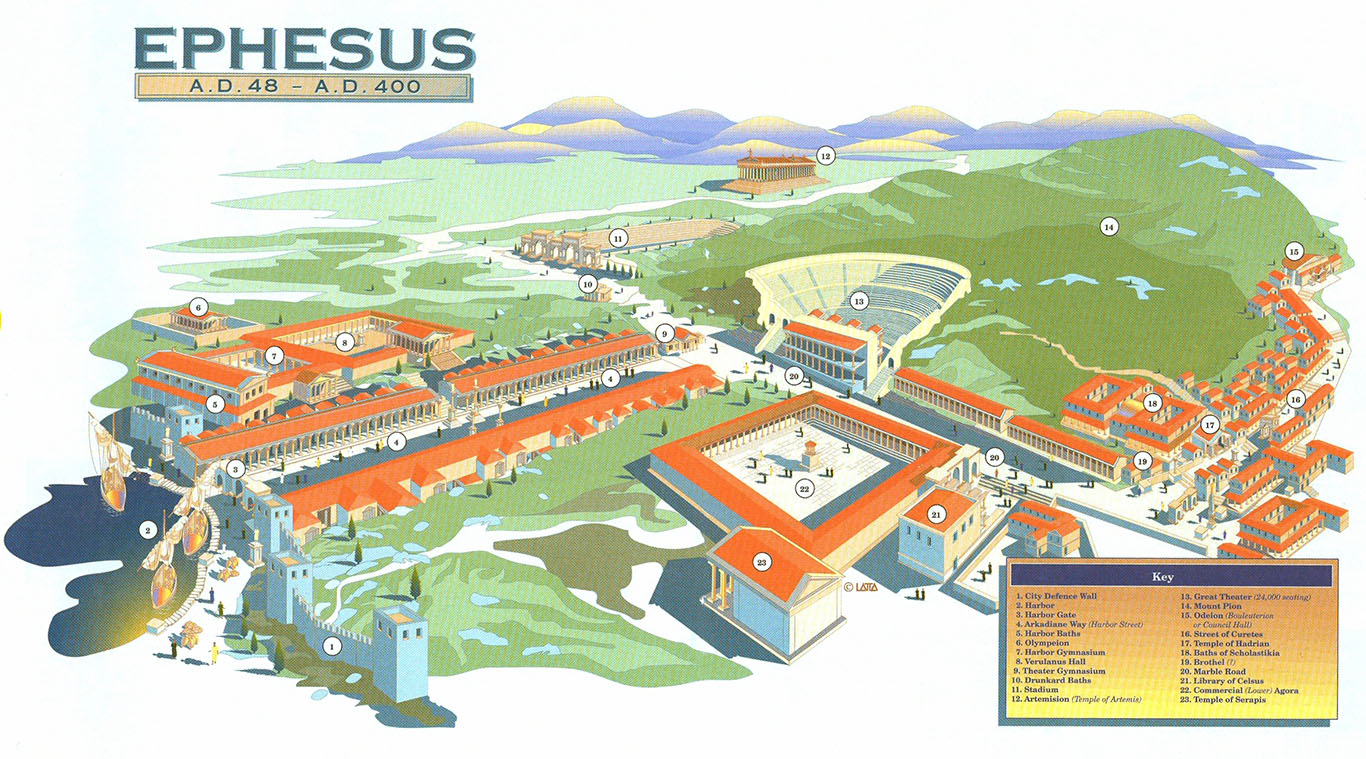 A Secular-Cultural History
Most important city of Asia Minor
Built on a natural harbor (Pliny the Elder)
Largest commercial center W of Taurus mountains (Strabo)
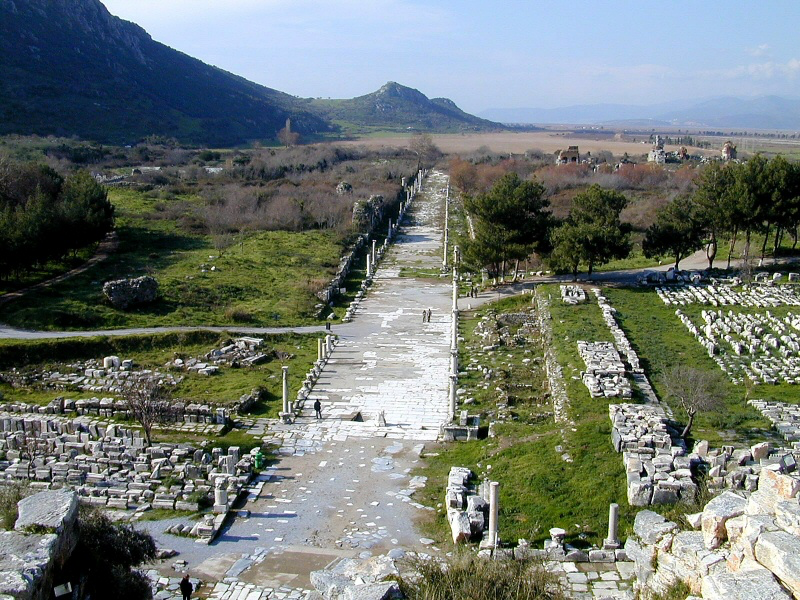 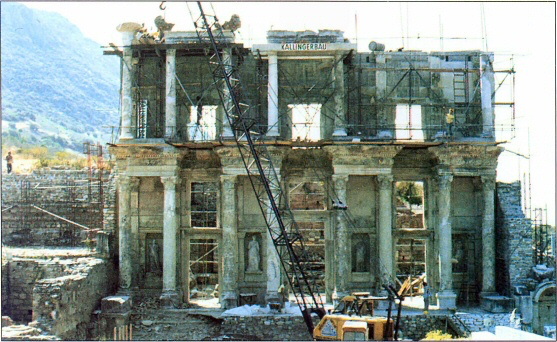 A Secular-Cultural History
Temple of Artemis/Diana
Largest Edifice In Hellenistic World
1st Of A Large Scale To Be Constructed Entirely Of Marble
Ancient Wonder
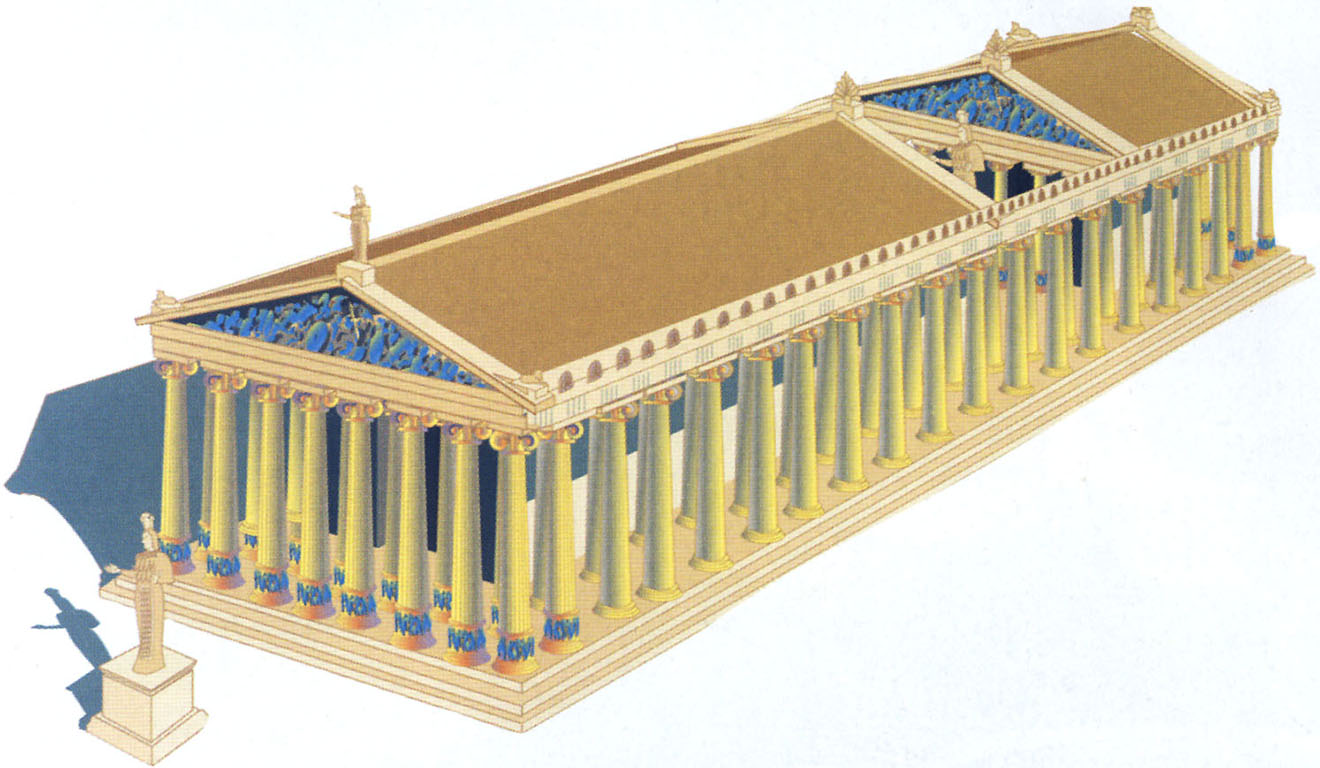 A Secular-Cultural History
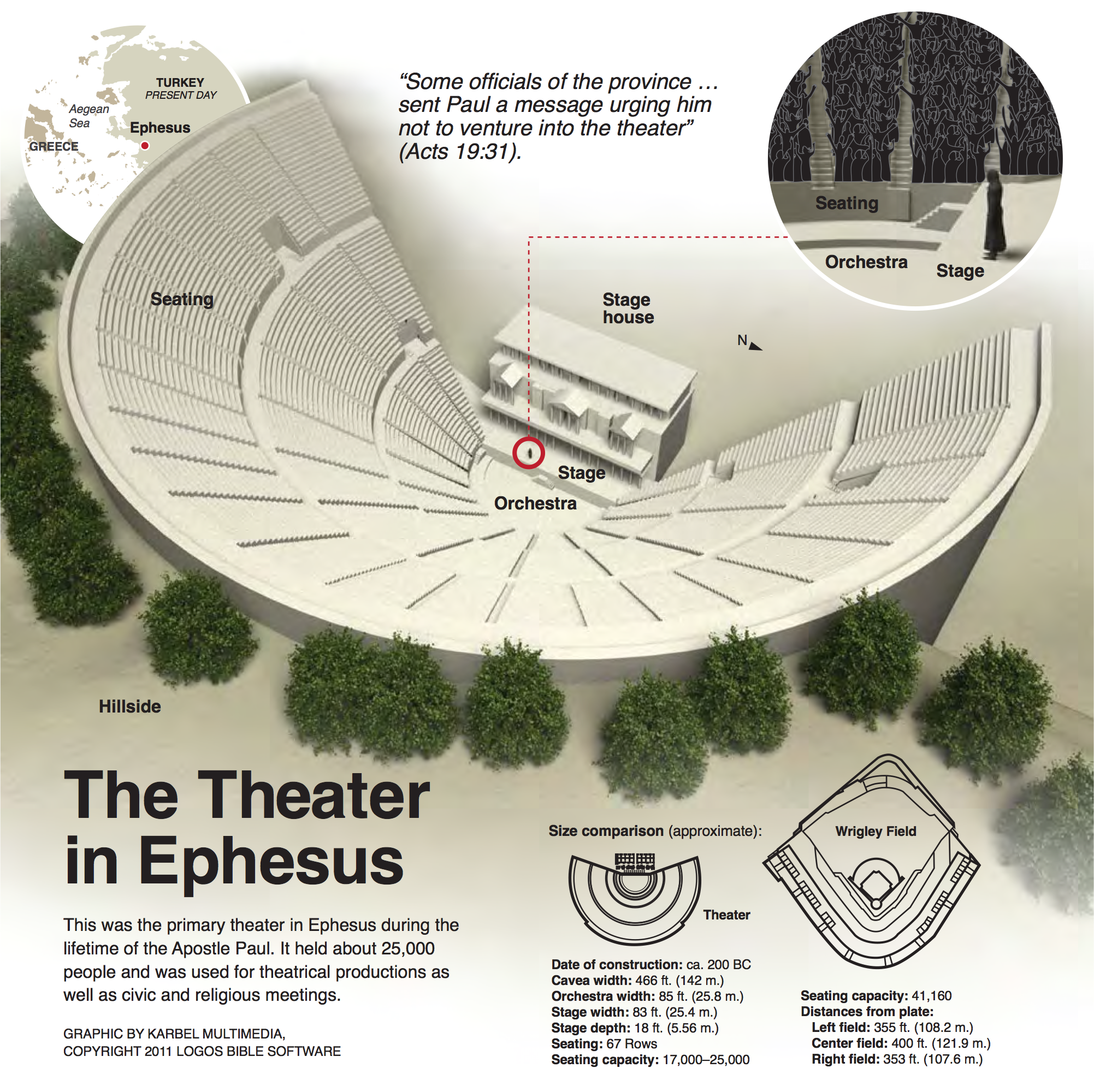 The Theater
A Secular-Cultural History
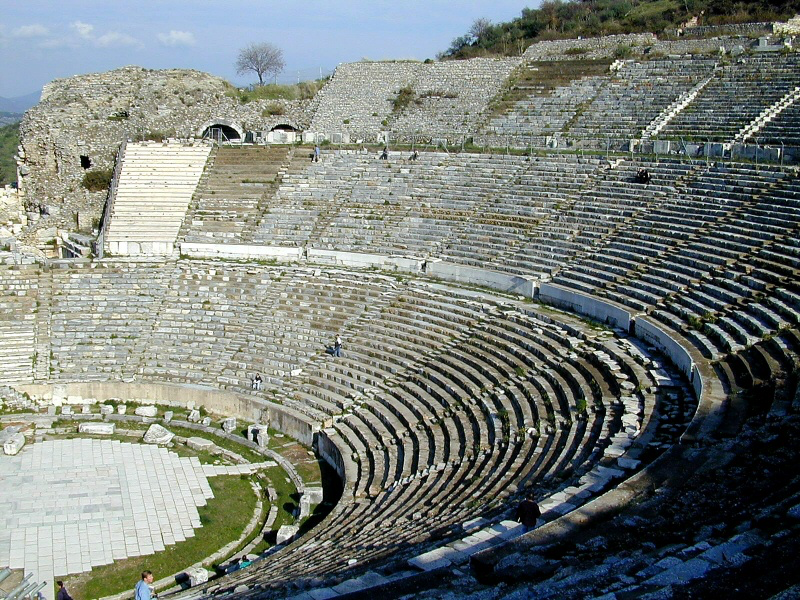 The Theater
A Secular-Cultural History
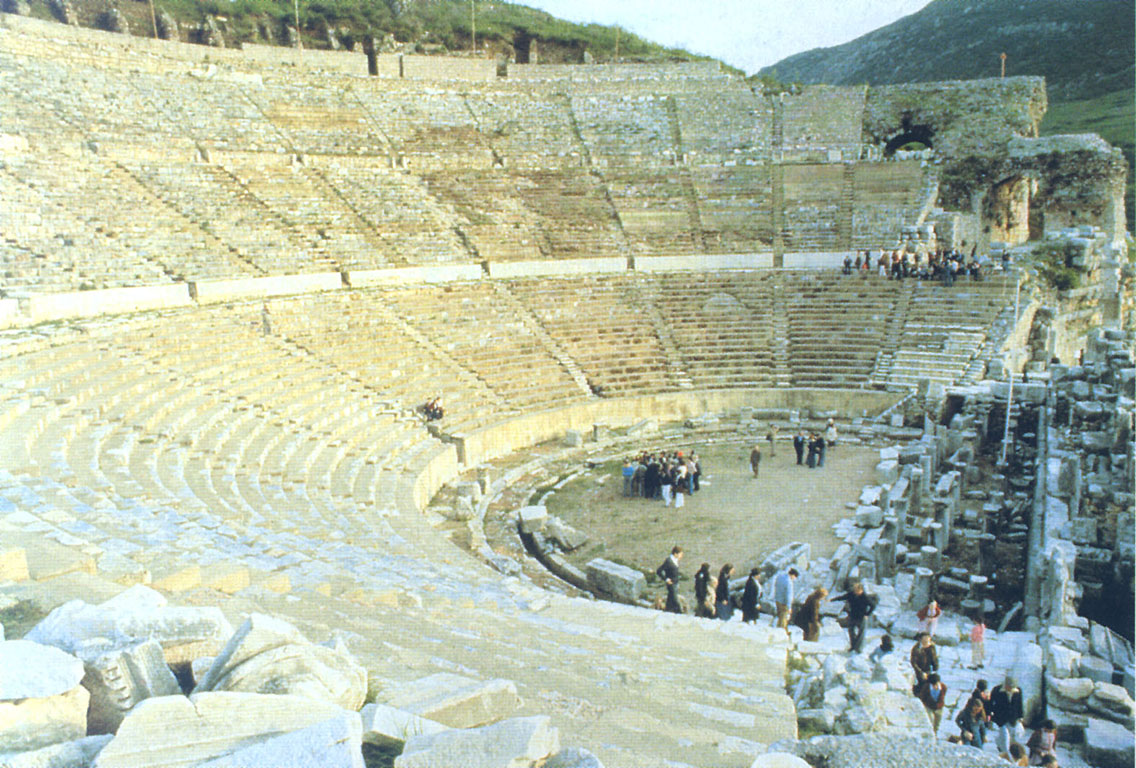 The Theater
A Secular-Cultural History
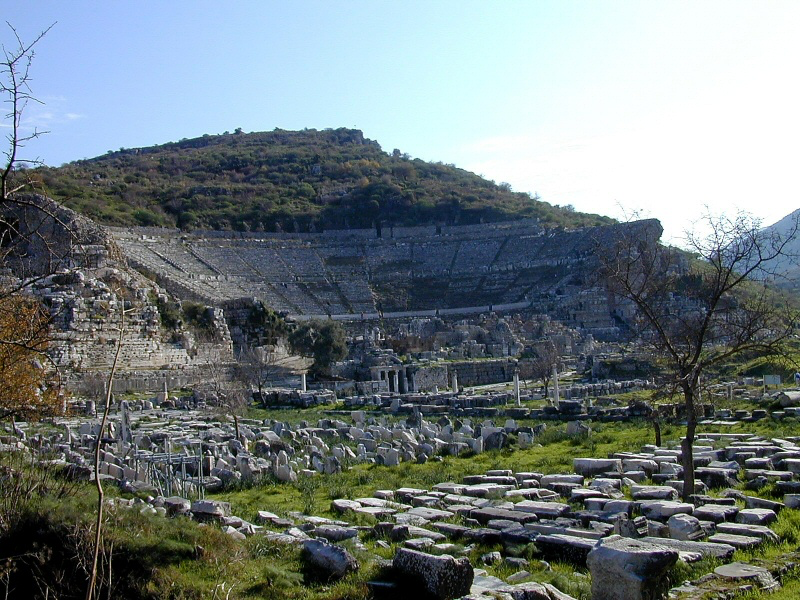 The Theater
A Secular-Cultural History
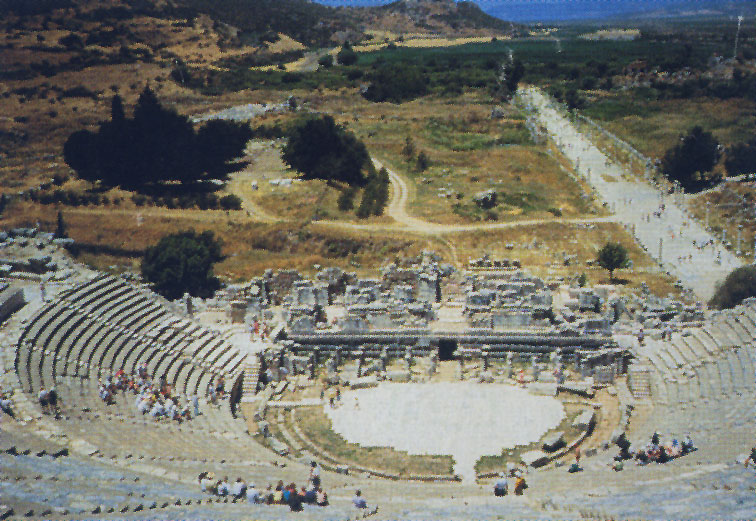 The Theater
A Church-Biblical History
The 2nd Preaching Tour
The 3rd Preaching Tour
Paul’s Preaching for Three Years
The Results
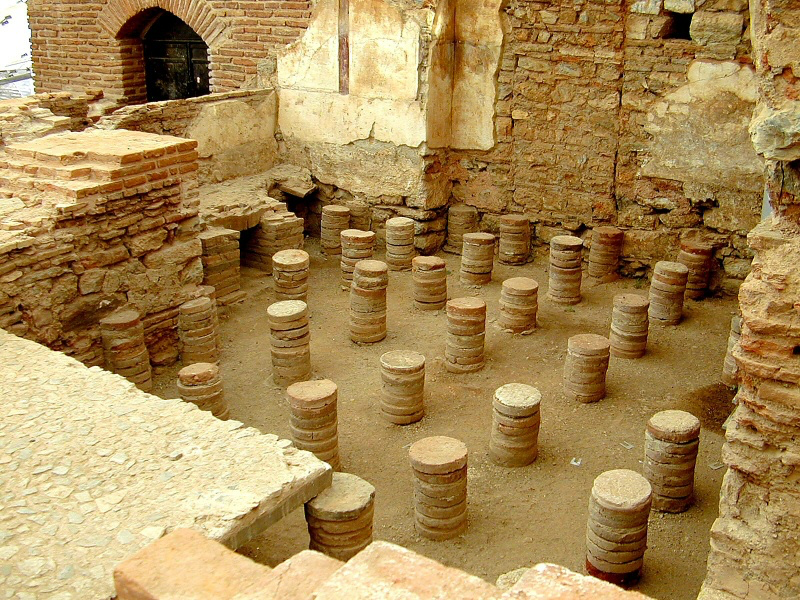 Character of the Church
Strong Conviction
Diligent in Study
Didn’t Tolerate Evildoers
Severe w/ Heretics, Tender w/Paul
Evangelistic
Imperfect/Faulted
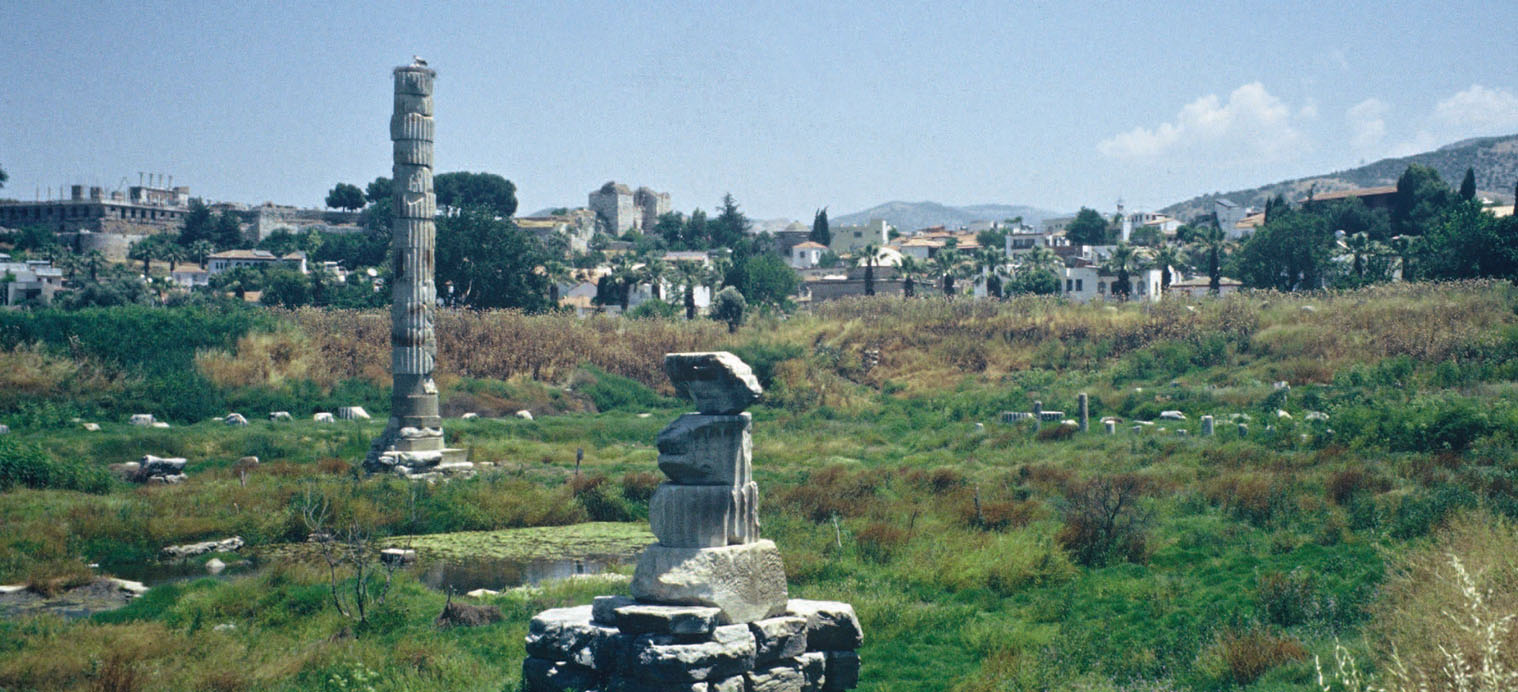 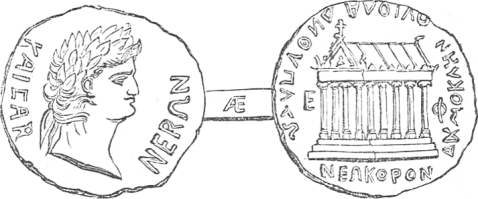 Final Exhortations:
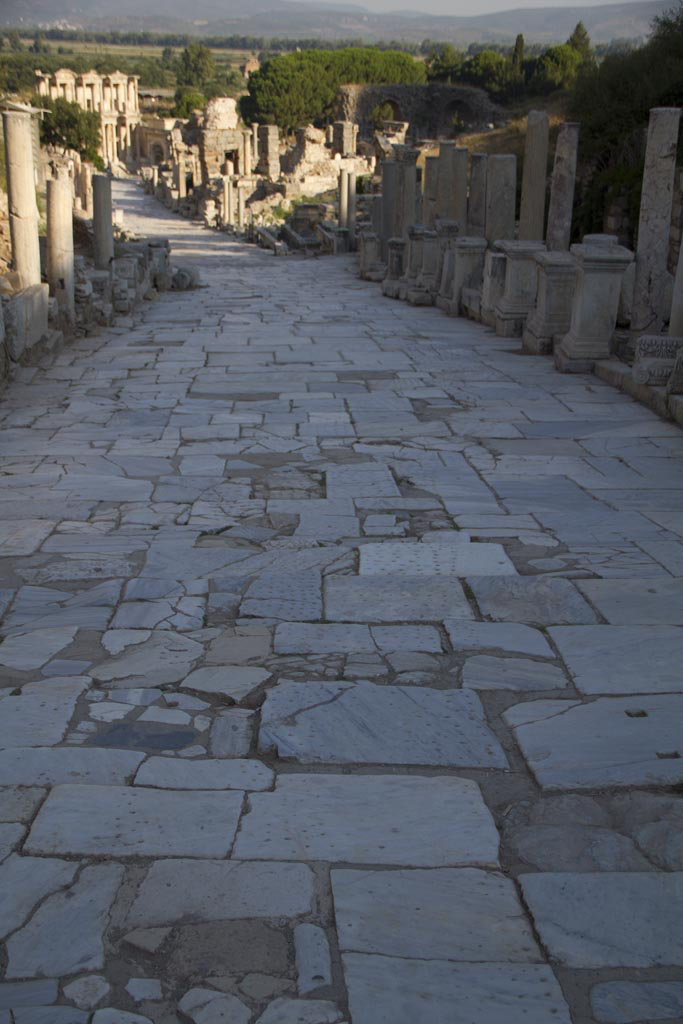 Help The Poor And Weak (Acts 20:35).
Walk Worthy Of Our Calling (Eph. 4:1; Titus 2:11f; Rev. 2:10).
Take Up The Armor Of God (Eph. 6:11).
When In Sin, Repent And Do The First Works (Rev. 2:5).